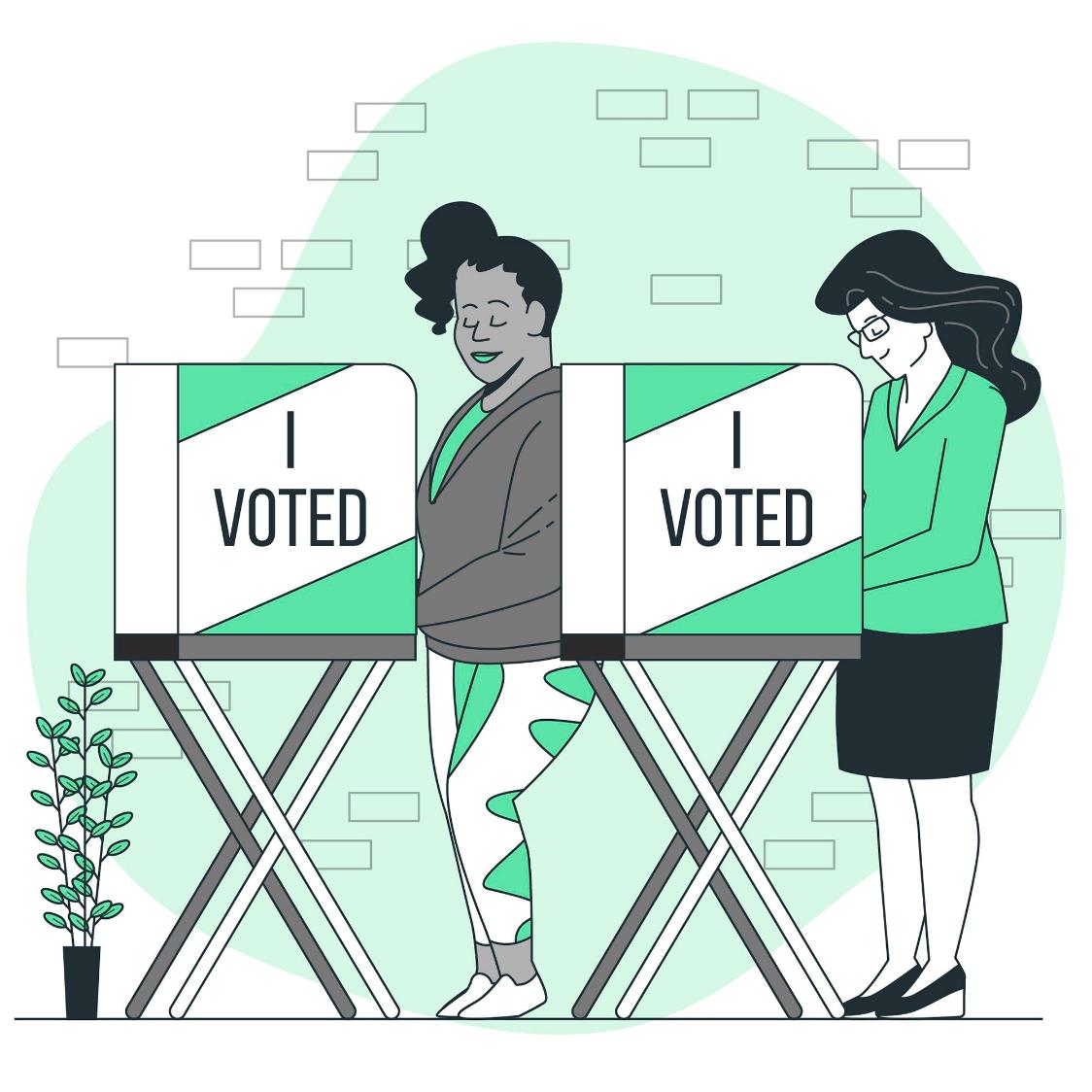 Managing ABS Workflows:
Onboarding ABS Voter Boards
Reviewing ABS procedures
Learning more about Democracy Live








Presented by:
Angie Nussmeyer, IED Co-Director
Spring 2024 Clerk’s Association Meetings
Image by storyset on Freepik
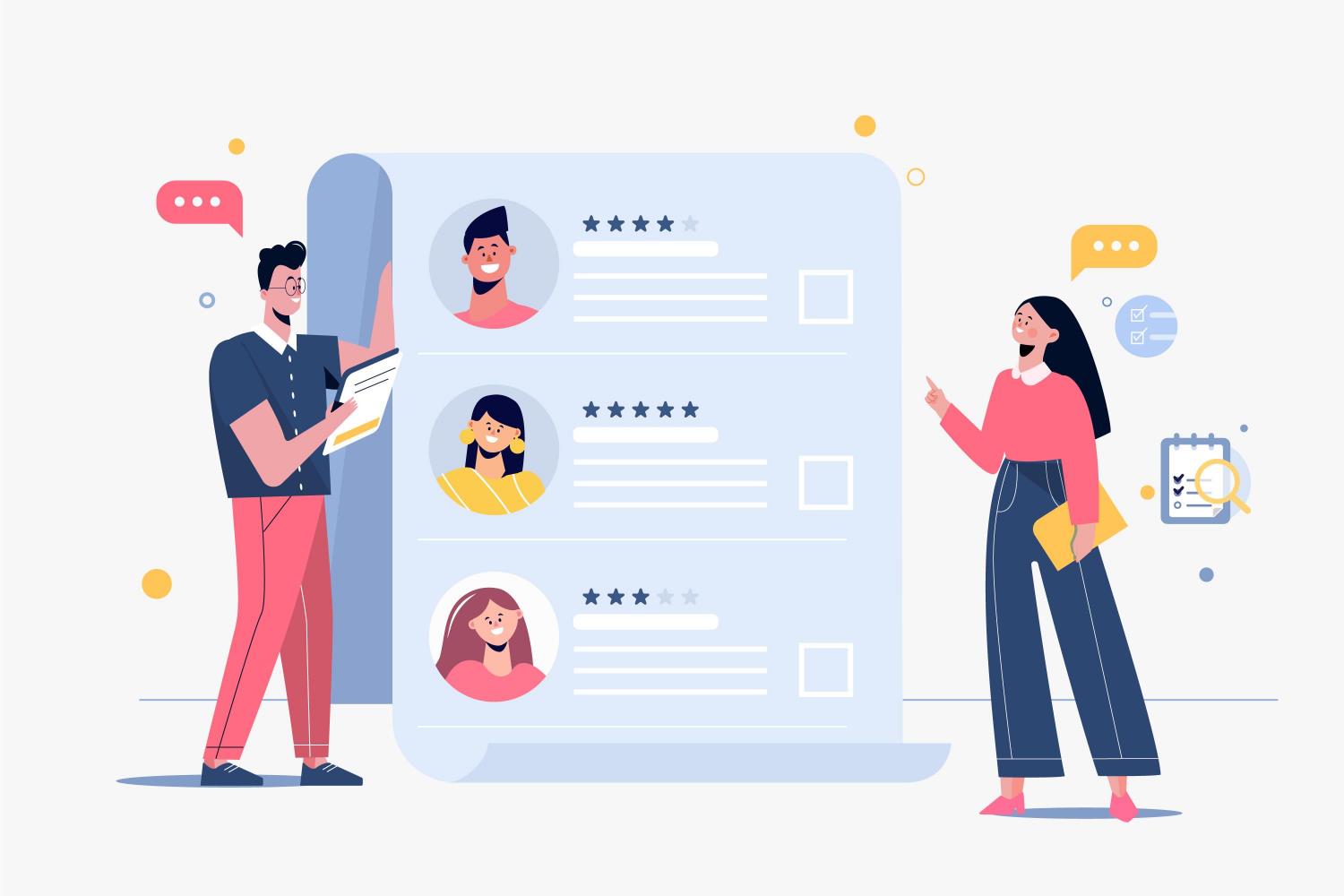 Acronyms
ABS = absentee
ABS-Mail: vote by mail
Travel Board: bi-partisan team sent to assist voters who qualify
Early Voting: 28-days of in-person ABS voting
CEB = county election board
D or R = Democratic or Republican Party
DL = Democracy Live
FPCA = Federal Post Card Application
VPD = voter with print disabilities
Image by pikisuperstar on Freepik
ABS Voter Board Duties
Bi-Partisan teams providing ABS support BEFORE election day
ABS-Mail
Approve application
Initial ballots
Mail ballots
Receive ballots & organize by precinct for storage
ABS-Travel Board
Approve application
Initial ballot
Provide assistance to voter, if requested
No PRE-3 form needed
Return ballot to CEB
Organize by precinct for storage
Unlike CEB, decisions made by ABS Board do not need to be made during a public meeting.
Not an exhaustive list of duties, responsibilities, or procedures; see 2024 Election Administrator’s Manual for more details
ABS Voter Board Duties
Early Voting (In-Person ABS Voting)
“…As an alternative to voting by mail, a voter is entitled to cast an absentee ballot before an absentee voter board…”
This applies to:
ALL counties!
All locations! One clerk’s office location and any additional satellite voting locations approved by the CEB
ALL ABS voter boards MUST have one D & one R member
NO Inspector or equivalent
CEB decides how many total boards are needed to run early voting
May have other staff supporting early voting, but ABS voter board members are:
checking ID
initialing ballots
assisting voters, when necessary
ABS Voter Board teams can perform the first signature review on         ALL ABS methods to identify missing or mismatched signatures
ABS Voter Board* Qualifications
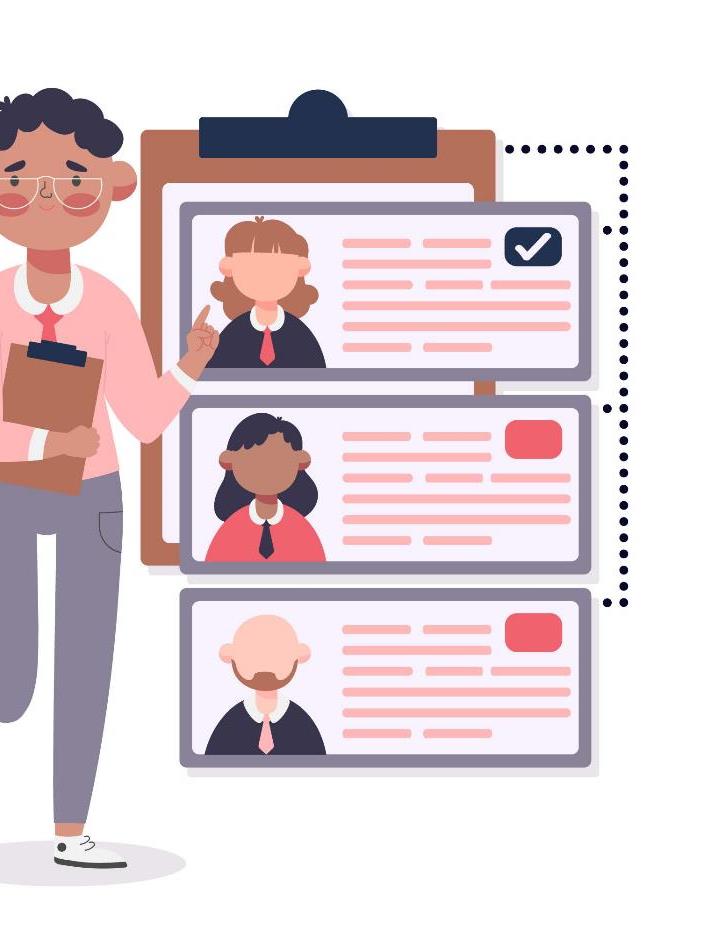 Registered voter of the county
Read, write & speak English language
No property bet or wagered on outcome of election
May not be a candidate, unless unopposed for PC/delegate or a city, town, township or school board office
May not be related to an opposed candidate on the ballot

Possible for an opposed candidate or relative of opposed candidate for a non-countywide office to serve on ABS voter board but CANNOT handle ABS ballots in precincts where candidate’s name appears on the ballot
Image by Freepik
IC 3-11.5-4-22 | * Also applies to central count and courier team members
ABS Voter Board* Qualifications
Students serving on ABS Board*
Possible for “underage” 16- or 17-year-old to serve on ABS Board, EXCEPT to be on travel board team, or serve as counter or courier
Required to meet qualifications under IC 3-6-6-39 (student poll worker program)
Be a US citizen
Resident of the county
GPA of 3.0 on 4.0 scale
Has written approval of principal, if school is in session (not required if school is not in session) If educated in the home, then the individual responsible for the education of the student. 
Has approval of parent or guardian
Otherwise meets the criteria to serve on ABS voter board, central count or courier team (or if an Election Day poll worker, then those requirements)
CEB must unanimously agree to permit student poll workers or ABS voter board members
* Also applies to central count and courier team members
IC 3-11.5-4-23 |
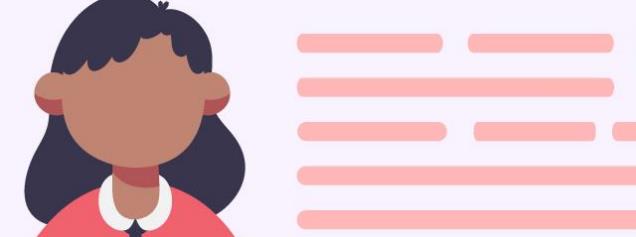 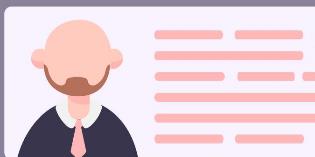 Can he work the central count for Cardinal CEB?
Can she serve on Cardinal County ABS Board?
Registered voter of Cardinal County
Husband to an opposed candidate for countywide office
16-years old
Lives in Cardinal County
GPA: 3.5/4.0
Permission granted from school & parent
NO! Since his spouse is running for a countywide office AND is opposed, then he is unable to serve.
MAYBE! Did CEB unanimously agree to allow underage students to work? If so, YES! If not, NO!
ABS “Hiring” Workflow
Not later than 50-days before each election:
CEB must inform D & R chairs the number of people needed to serve on:
Absentee Voter Board, Central Count Team & Courier Team, if applicable
NOTE: March 18, 2024, deadline before May 2024 primary
Not later than NOON, 46-days before each election:
D & R chairs nominate, in writing, qualified individuals to serve
NOTE: NOON, March 22, 2024, deadline before May 2024 primary
CEB must then APPOINT nominees & find individuals to backfill open positions
Final decisions on appointment, filling vacancies should be made at an election board meeting
IC 3-11.5-4-23
ABS Management: CEB Members
Fills ABS voter board/central count positions
Approves or reject all ABS apps, except for ABS-In Person, which is approved by ABS board in clerk’s office. If ABS board is unable to agree, matter gets referred to CEB. 
Initials ABS ballots
Limits on how early this may be started. Not until application approved or more than 24 hours before ABS ballot mailed to voter. 
Perform FIRST signature review
Challenges ABS ballot before it is processed at central count, if voter is alleged to not be a qualified voter in the election district
Settles disputes if raised by an ABS voter board or central count team member
Remember, CEB MUST conduct public meeting to      perform these functions final decisions are being made!
Not an exhaustive list of duties, responsibilities, or procedures; see 2024 Election Administrator’s Manual for more details
IC 3-11-4-19(c)| IC 3-11.5-4-23 | IC 3-11-4-17.5| IC 3-11.5-4-5
ABS Management: Clerk/Deputies
Enters information about ABS app & status into SVRS
If CEB has passed resolution by majority vote to delegate the county election board duty of reviewing ABS application, then clerk and clerk employees may review and approve ABS apps except those at early voting locations
IC 3-11-4-17 | IC 3-6-5-19
Central Count TeamsProvide ABS support ON election dayNOTE: If CEB adopts resolution under IC 3-11.5-4-11.5, then central count teams can start up to three days before election day
Perform SECOND signature review on ALL ABS materials
CEB may adopt a resolution by unanimous vote permitting counters to skip this SECOND signature review
Review ALL ABS materials, as organized by precinct, to determine if ABS can be counted or rejected but if unable to agree, CEB makes determination
Prepare & process ABS ballots to begin tabulation ON election day
Not an exhaustive list of duties, responsibilities, or procedures; see 2024 Election Administrator’s Manual for more details
IC 3-11.5-4-11 | IC 3-11.5-4-12 | IC 3-11.5-4-13 | IC 3-11.5-6
Democracy LiveOmniBallot Portal
Felicia Erlich
Chief Operations Officer & Corporate Counsel
IN Democracy Live Point of Contact

felicia@democracylive.com

Used by ABS-VPD voters requesting an ABS ballot by email
Counties will send static website link to voter along with their PIN*
DL receives VPD voter info from Civix at 9A & 3P (Eastern Time)
Voter’s ballot packet (marked ballot & ABS-25) sent to DL portal
Indiana DEMO site:
https://in.omniballot.us/sites/18/demo/app/home
Certification Screen
Voter Entry Screen
Screen shows the credentials to use to access the demo site. “Dummy” log-in information to access the test site is found on indianavoters.com, too.
- “Demo” county is at the END of the county list
ABS Voter’s Bill of Rights
PIN Screen
County must include PIN in the email sent to a VPD who requests an emailed ABS ballot
For demo site ONLY the PIN is 1234

PIN is pulled from the reports in the INSVRS Reports Library: DemLive VPD Email Details
This specific report is NOT public record, as it contains information that would jeopardize the registration system under IC 5-14-3-4(b)(10)

Voter MUST enter PIN number that matches the PIN in the report to access information.

Randomized digits change in each election
Bottom of screen includes county contact information.
Ballot Marking Screen
Selection Review Screen
Voter Return Info Screen
Signature Screen
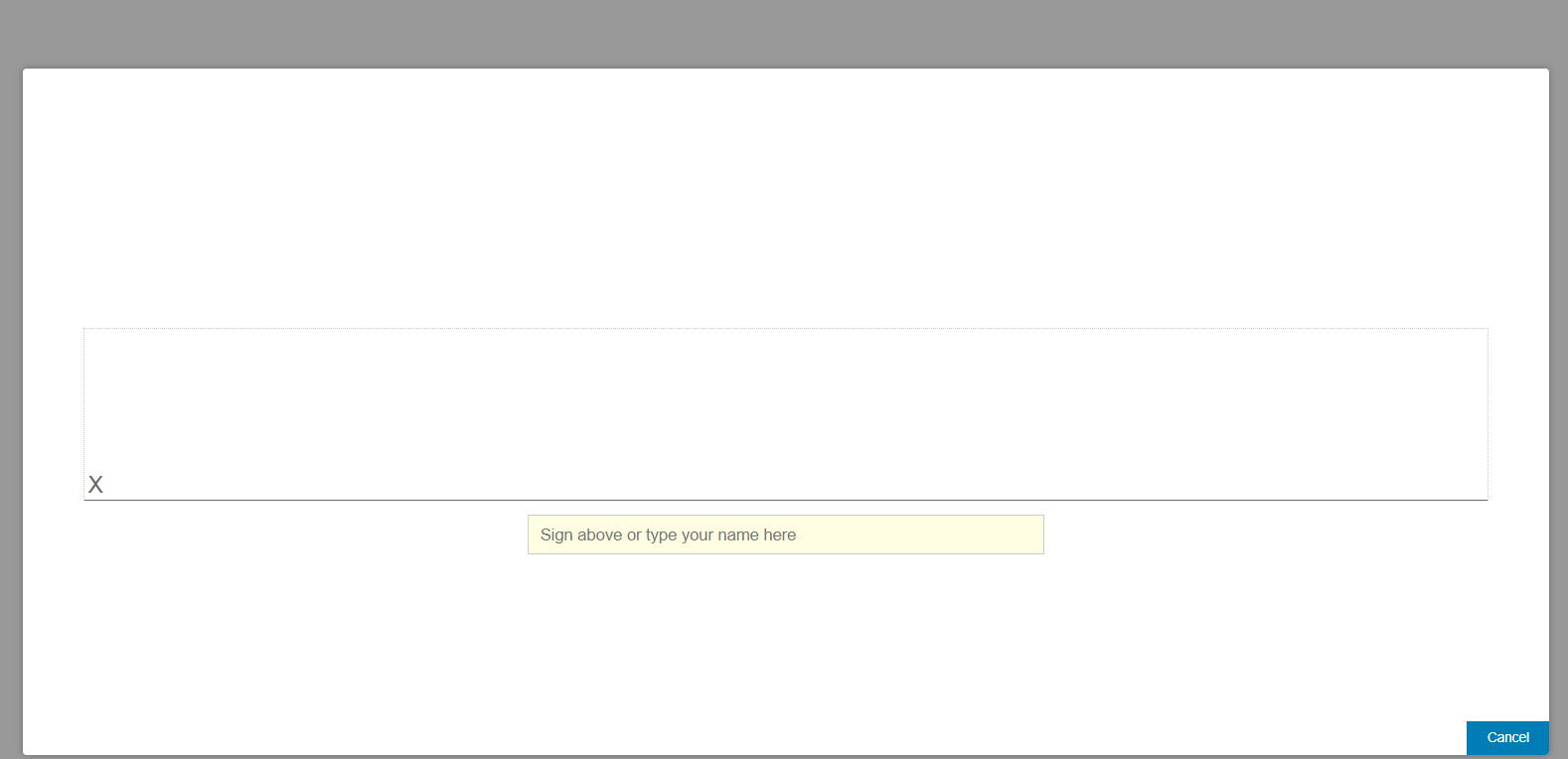 Electronic Return Screen
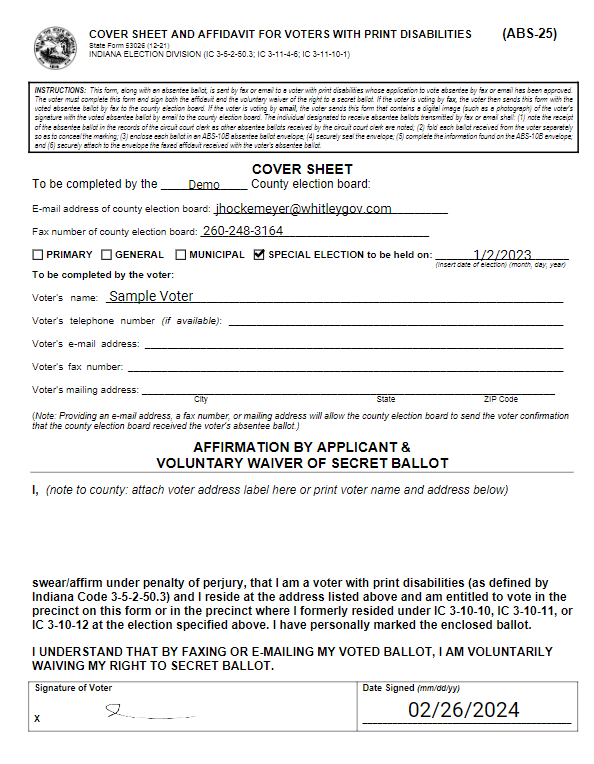 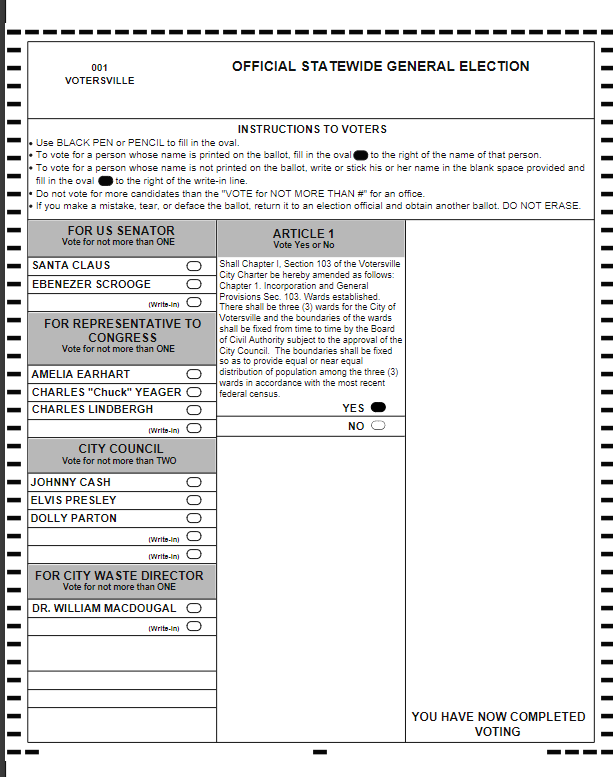 Electronic Return Screen
Thank You Screen
Voter’s marked ballot image & ABS-25 is sent to OmniBallot Portal.

Democracy Live will provide training on how to download and print the absentee ballot & secrecy waiver.

Once printed, absentee ballot is sealed in ABS-10B & voter’s ABS application and ABS-25 waiver is attached to envelope.

On Election Day, if approved by the Central Count team, printed ballot is remade on an official ballot card by bi-partisan remake team. Note: Don’t forget to use same serial number on printed AND remade ballot!
ABS-VPD (Email) Next Steps
SVRS (Civix)
Watch training session to learn more about:
Entering ABS-VPD into SVRS;
Making sure ABS-VPD application is “approved” and ballot is in  “issued” status before running DL report
SVRS Reports Library: DemLive VPD Email Details
Running proper report to find PIN for voter to use to access site
Contact Civix for questions about SVRS-side issues
Democracy Live
Look for an email from Felicia Erlich
Work with her to set up training on OmniBallot Portal
Provide her with ballot images & precinct/ballot style matrix so DL can set up the site for your voters to use
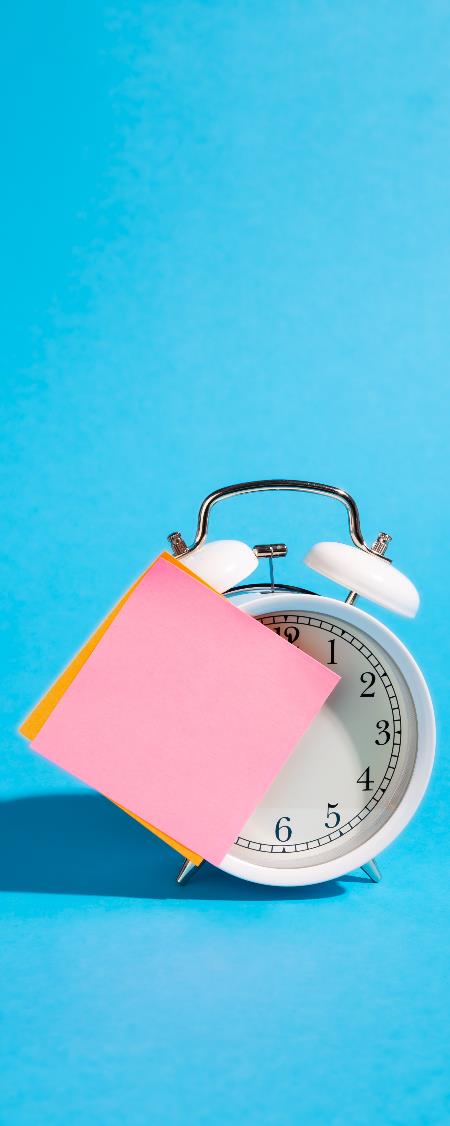 Last Minute ABS Reminders:

Don’t forget to send notice to D&R chairs request ABS boards/counters by March 18

Not later than March 23, 2024, you MUST send all ABS ballots out, if app has been approved
Applies to ABS-Mail, ABS-VPD, FPCA
Be sure SVRS ballot ready date is updated

MUST send ABS out the same day app is approved, once initial batch of ABS are sent

If FPCA is filed, a US Citizen who marks their “return is uncertain” must be sent a federal only ballot 
In May 2024 primary, this would include candidates in presidential primary, U.S. Senate, and U.S. Representative
Image by pvproductions on Freepik
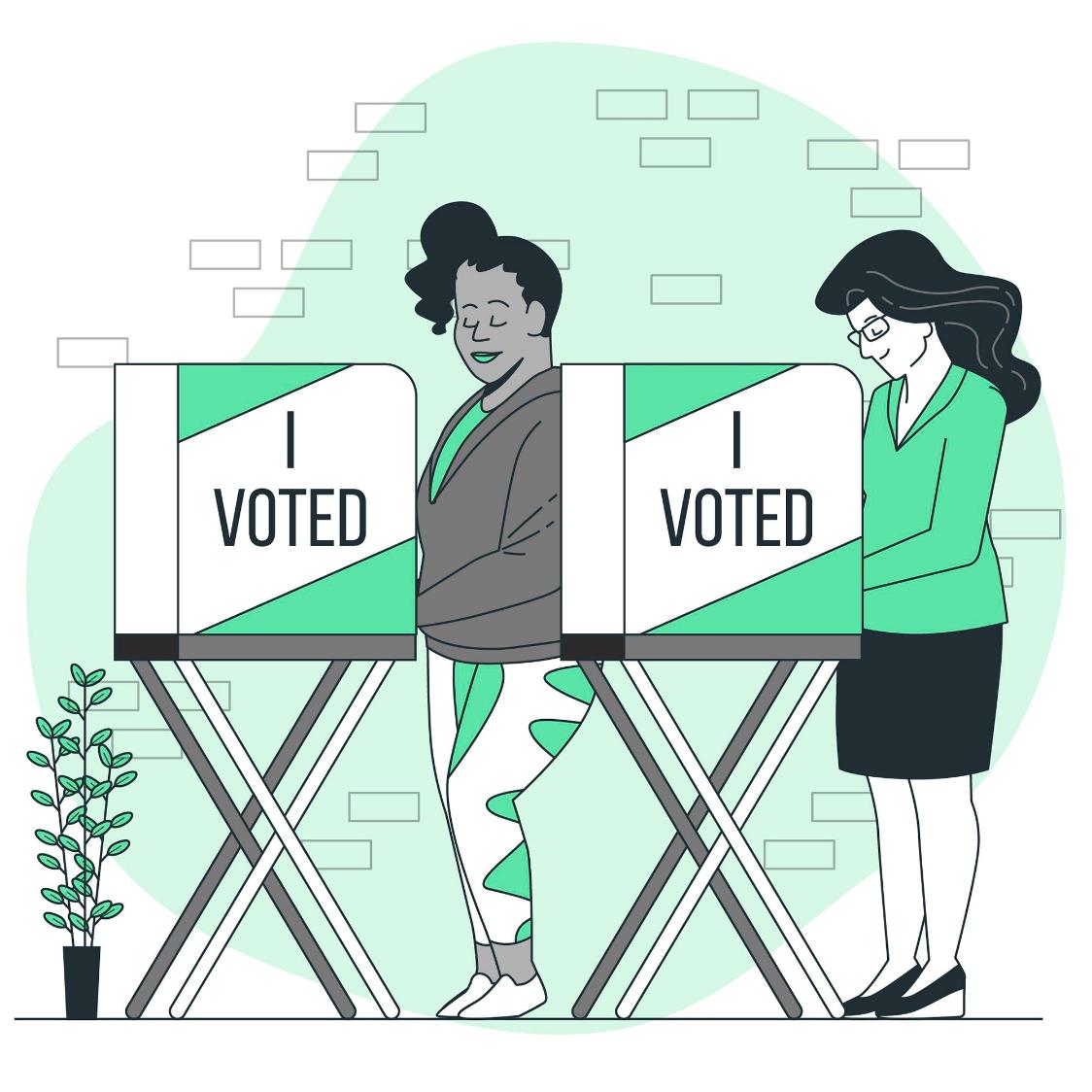 Questions?


Angie Nussmeyer, IED Co-Director
317-232-3940 | anussmeyer@iec.in.gov

Matthew Kochevar, IED Co-General Counsel
317-232-3942 | mkochevar@iec.in.gov
Image by storyset on Freepik